SCDMH Telepsychiatry :
Hospital Emergency Departments, Community Mental Health Centers and Mental Health Clinics
Deaf Resident Strikes the Right Note with Telemedicine
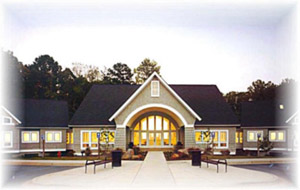 https://www.scetv.org/
2
SCDMH…Providing Telepsychiatry Services since 1996
The Deaf Services Program at the South Carolina Department of Mental Health was one of the earliest adopters of video technology, starting in 1996 to use telepsychiatry to meet the needs of patients who wanted direct communication with their doctor or counselors.
3
Emergency Department TelepsychiatryCollaboration of Historical Significance
The South Carolina Department of Mental Health partnered with The Duke Endowment to create in December 2007 an innovative solution to the overcrowding of psychiatric patients in local hospital emergency departments. 

The solution was called “Partners in Behavioral Health Emergency Services.” Informally, it is referred to as the “SCDMH Emergency Department Telepsychiatry Program.” 

It is a cutting-edge statewide service delivery model that provides remote access for emergency departments in South Carolina to psychiatrists whenever a psychiatric evaluation is required. 

With on-going program evaluation from the University of South Carolina, School of Medicine, early financial support from the South Carolina Department of Health and Human Services, and initial program support from the South Carolina Hospital Association, the Program is a critical component to meeting the increased demand on emergency departments to treat psychiatric and co-occurring disorder patients. 

The approach is to impact the demand for services at the service-delivery point with a product that will augment the limited resources available in the emergency departments. The solution is the SCDMH Emergency Department Telepsychiatry Program. It is the first of its kind nationally.
4
Community Telepsychiatry began…
The Community Telepsychiatry Program started because of the need for full spectrum community mental health services in rural areas across the state. 

Built on the success of the SCDMH Emergency Department Telepsychiatry Program, SCDMH has equipped its community mental health centers and mental health clinics to provide psychiatric treatment services to its patients via Telepsychiatry. 

The Community Telepsychiatry Program has provided psychiatric treatment services to SCDMH patients throughout South Carolina since August 2013.
5
86,000
Comprehensive Emergency Room Evaluations & Direct Patient Services via Telehealth

Record Breaking
6
Today, we have 4 Programs
Deaf Services Telepsychiatry
Emergency Department Telepsychiatry
Community Telepsychiatry

Inpatient Telepsychiatry
7
Emergency Department (ED) Telepsychiatry
8
Program Information
40,000+ successful comprehensive evaluations in 9 years
Approximately 525 comprehensive evaluations per month
18 Psychiatrists in full and part-time capacity
Operating Hours: 7am to 12am (Sun-Thurs)                            7am to 1am (Fri-Sat) 		           365 days a year
23 hospitals under contract
5 state/regional/national awards
9
Participating Hospitals
10
Community Telepsychiatry
11
Program Information
47 Psychiatrists in full or part-time capacity.
Approximately 1,500 services are provided each month.
Since August 2013, the Community Telepsychiatry Program has provided more than 44,000 psychiatric treatment services.
12
Community Telepsychiatry Interconnectivity
The interconnectivity of SCDMH’s Telepsychiatry Programs creates statewide access.
13
“Anytime, Anywhere, Anyhow”
14
Future of Telepsychiatry
Program Expansion: ED Telepsychiatry Program

New Program Pilot: Geriatric Telepsychiatry

New Program Pilot: FQHC Partnership/Primary Care

Utilization of Nurse Practitioners and MHPs

Just to name a few…
15
Telepsychiatry is the future of SCDMH’s mission to support the recovery of people with mental illnesses.
16
Additional Resources
https://www.scetv.org/
http://www.sctelehealth.org/
http://www.state.sc.us/dmh/services.htm 


Contact Information:
Stewart Cooner – stewart.cooner@scdmh.org
Victoria Gooch – victoria.gooch@scdmh.org
17